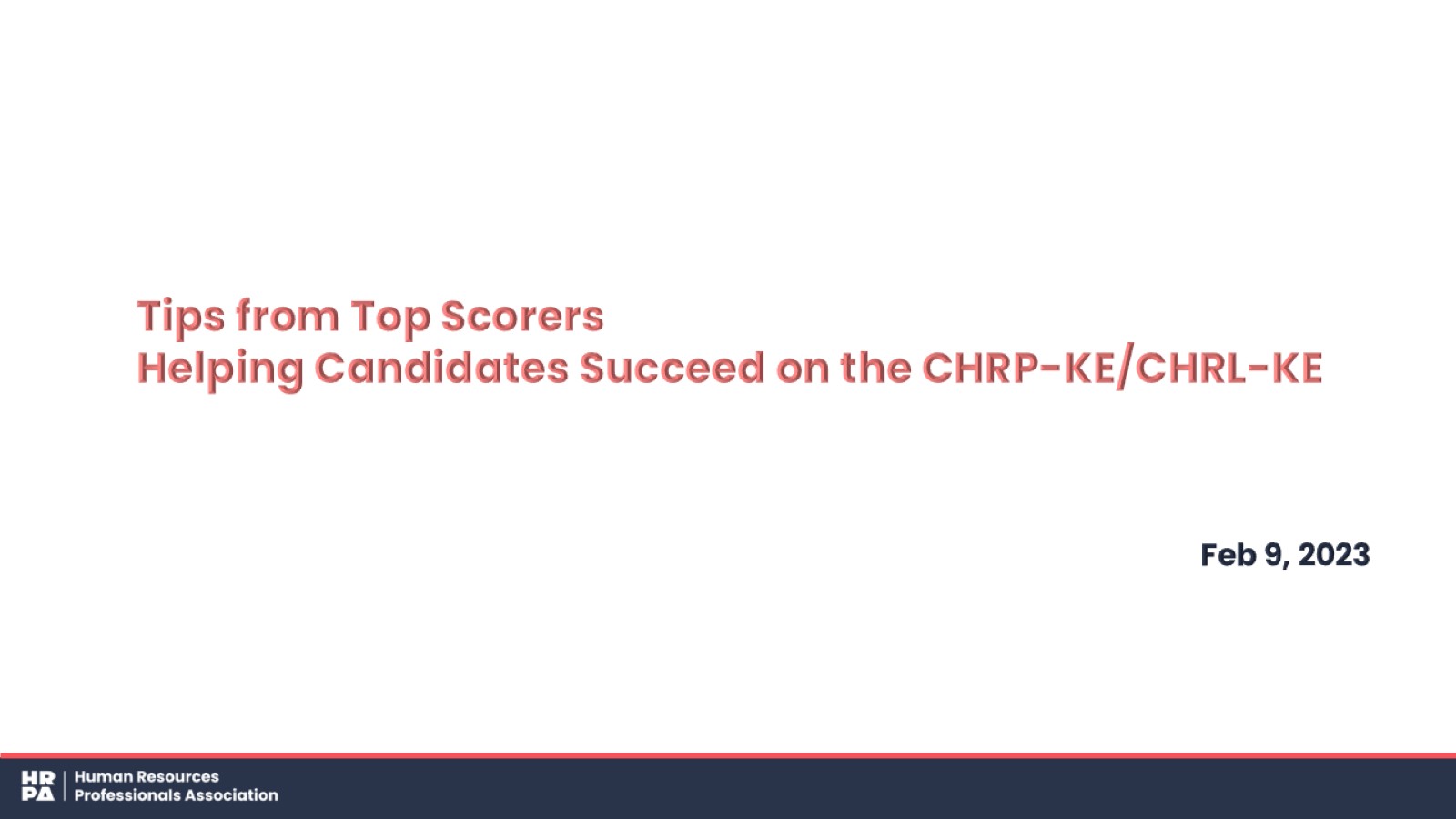 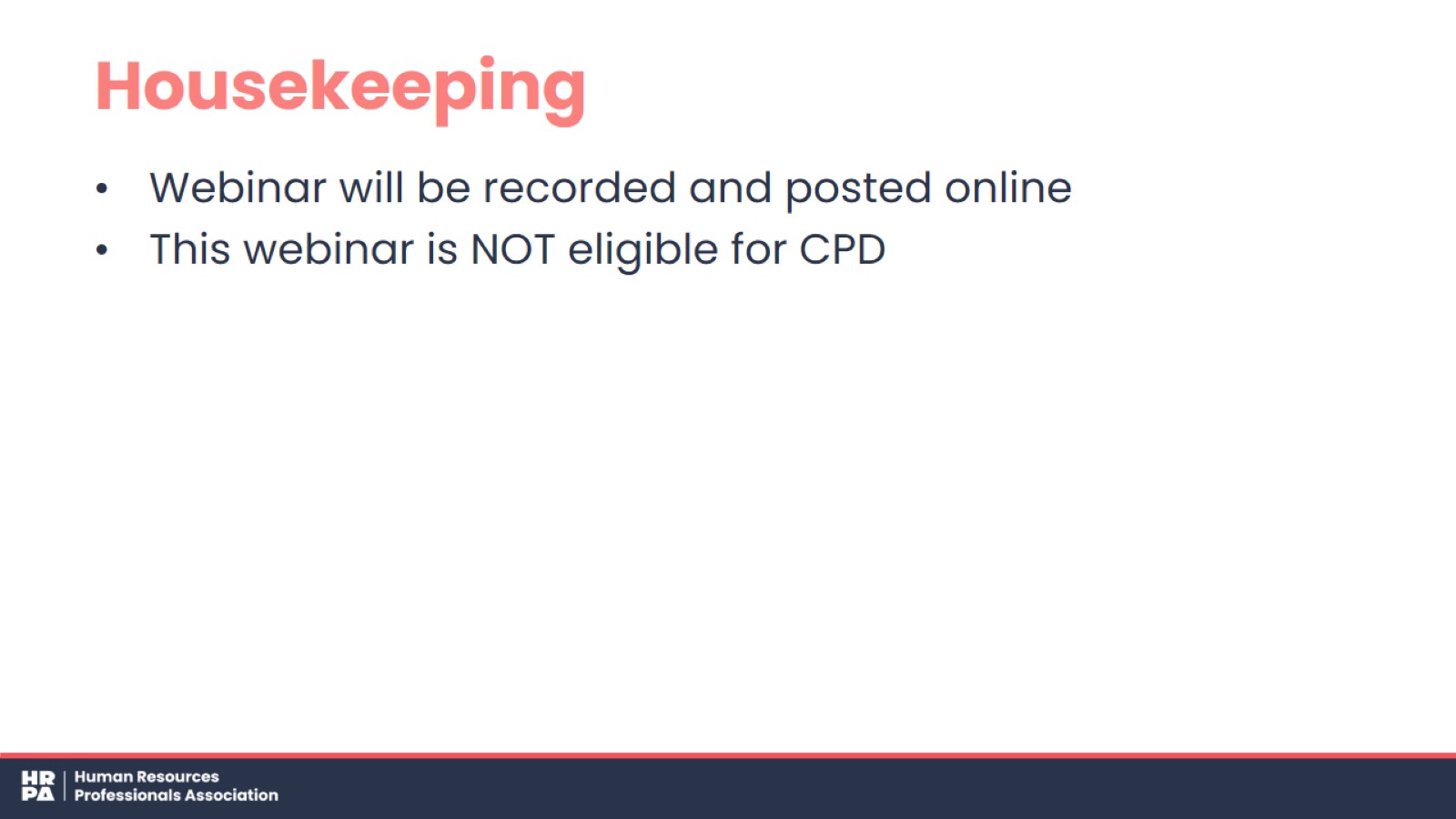 Housekeeping
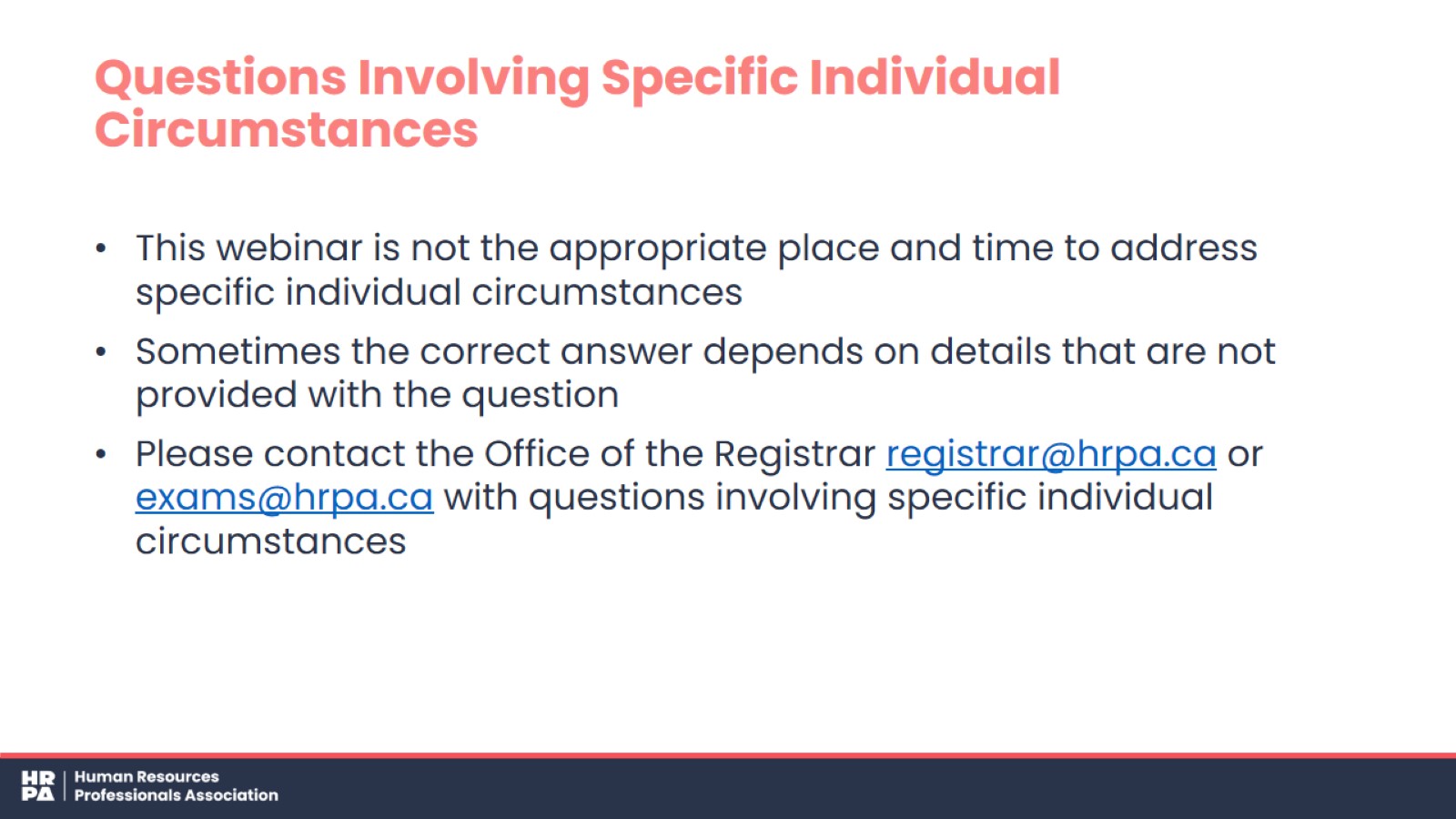 Questions Involving Specific Individual Circumstances
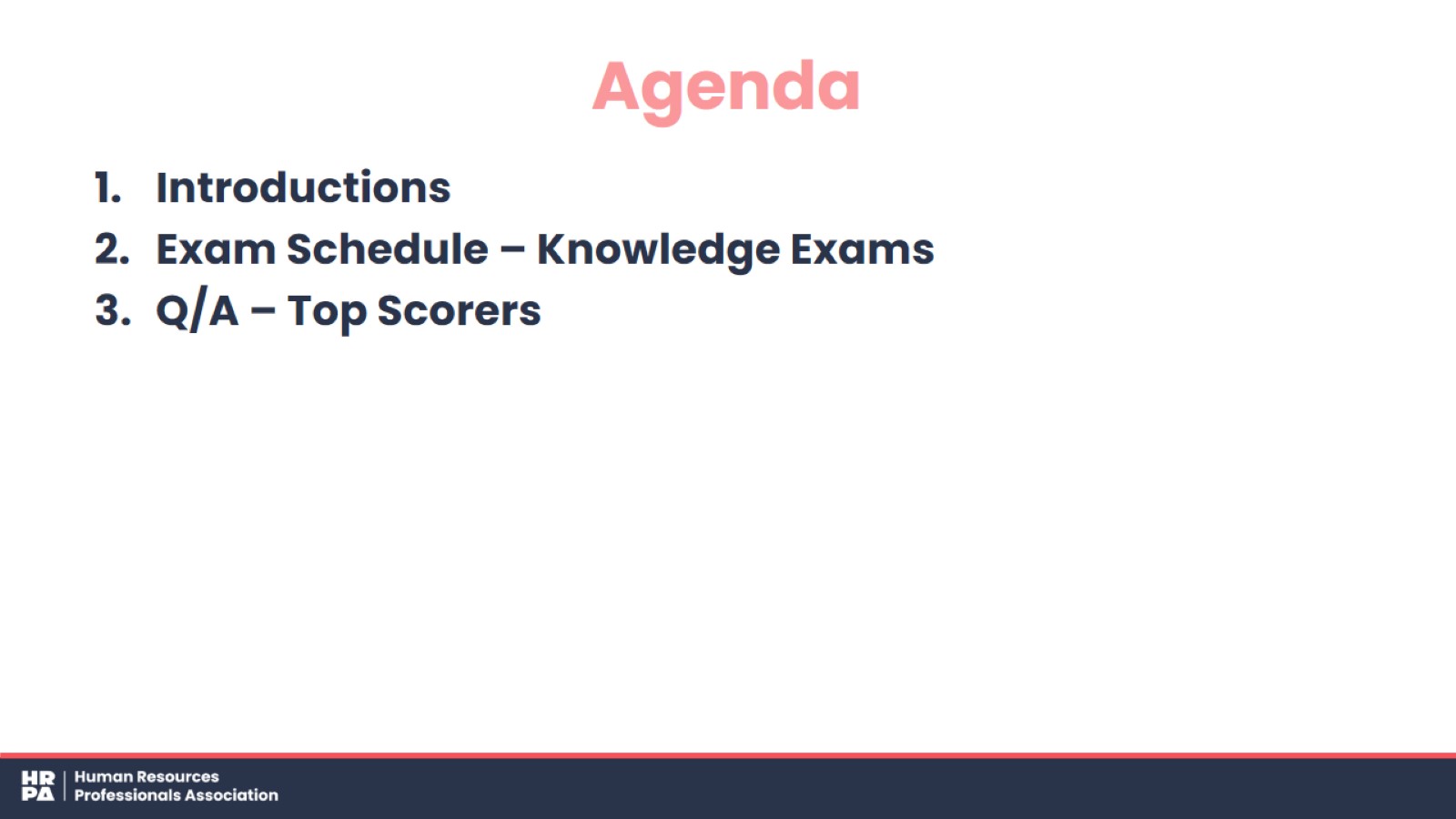 Agenda
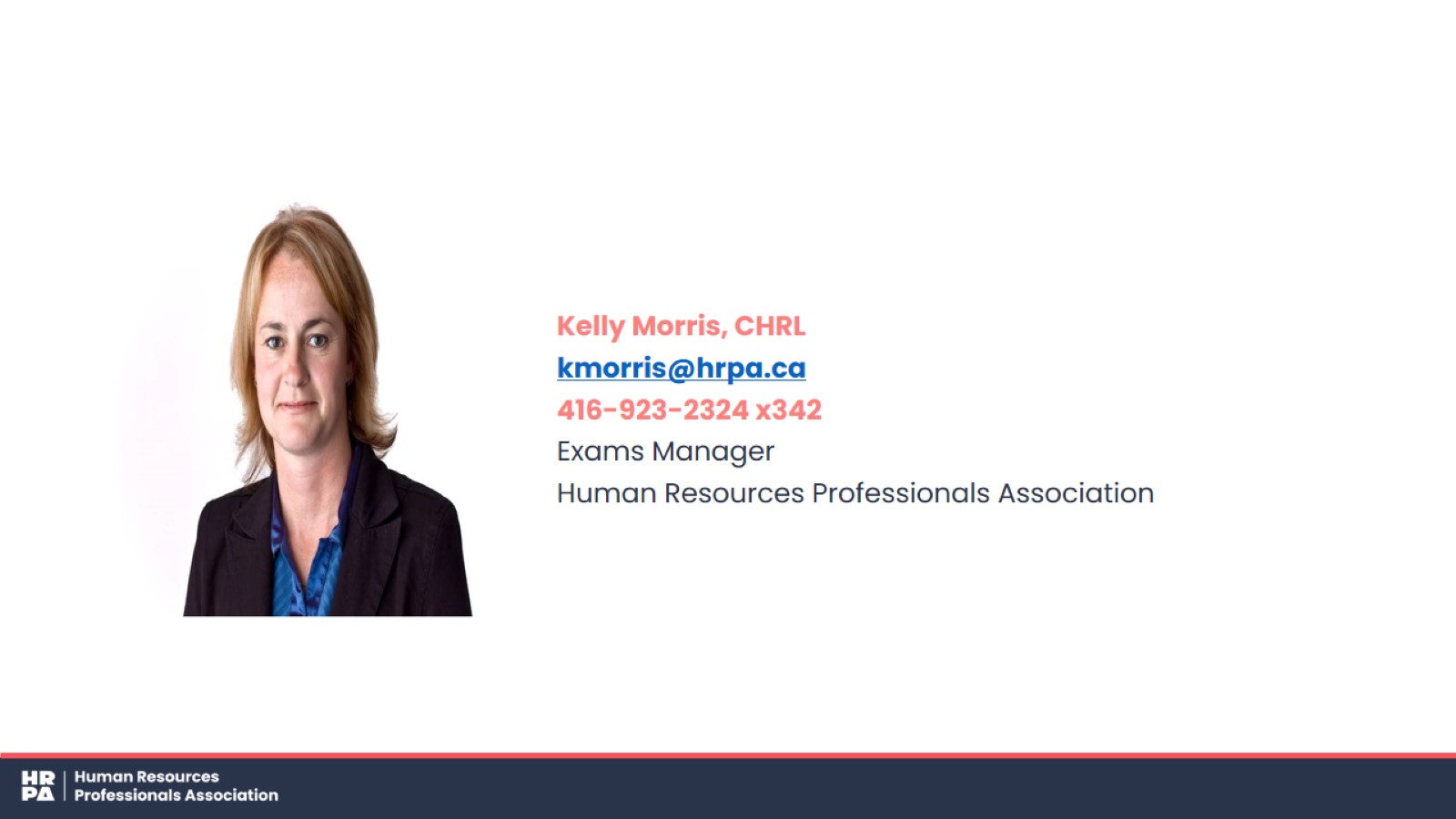 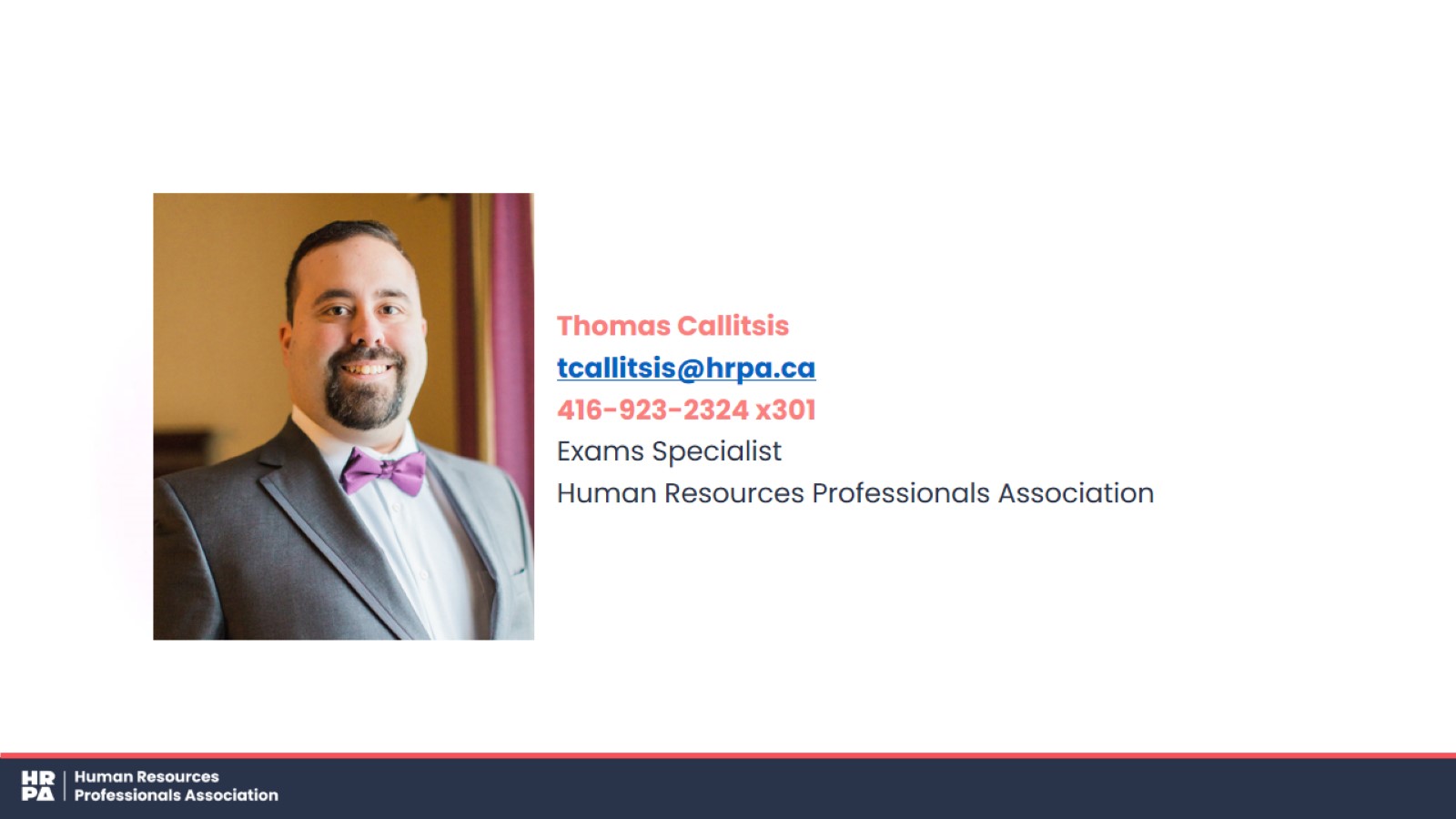 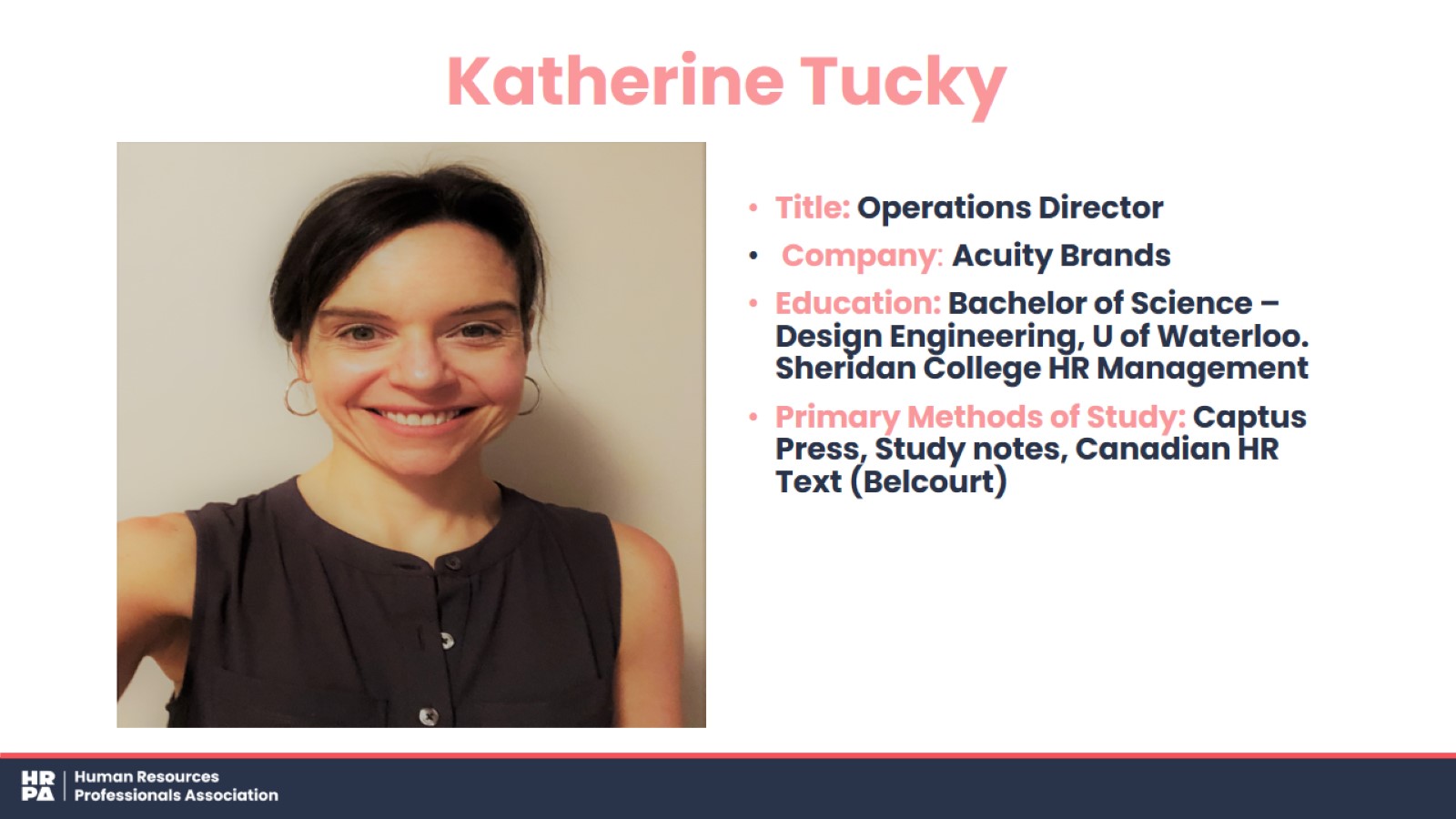 Katherine Tucky
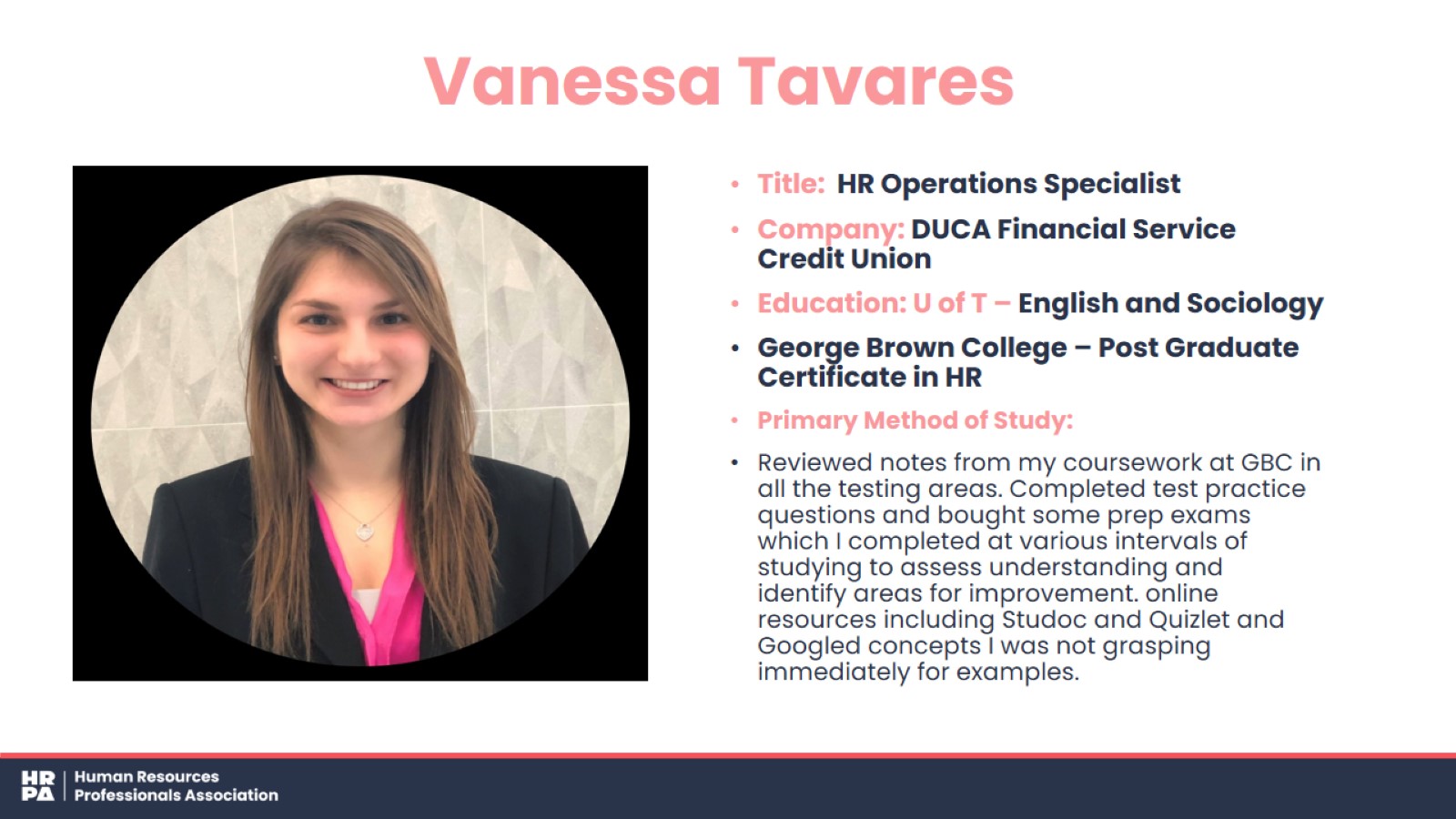 Vanessa Tavares
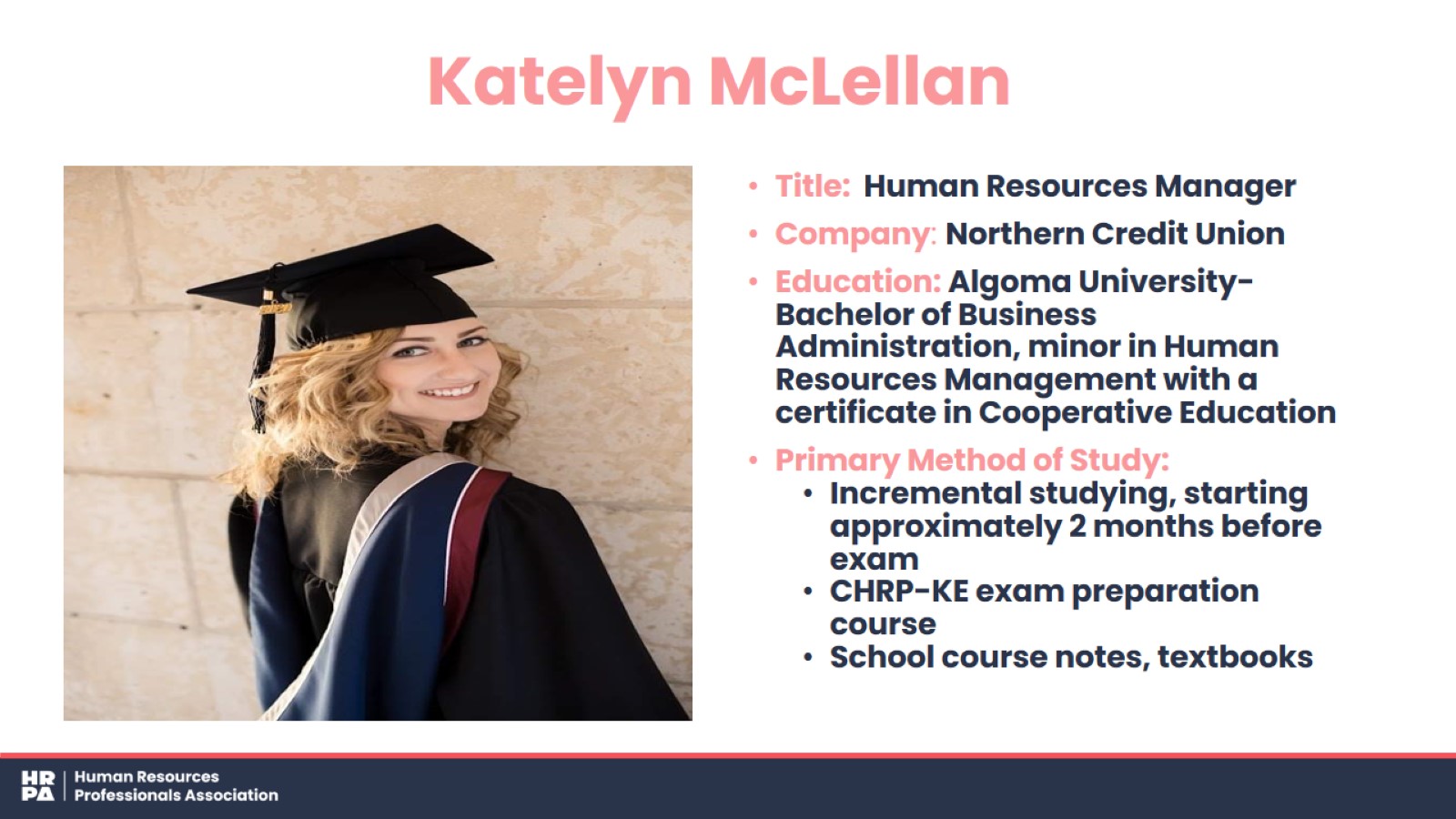 Katelyn McLellan
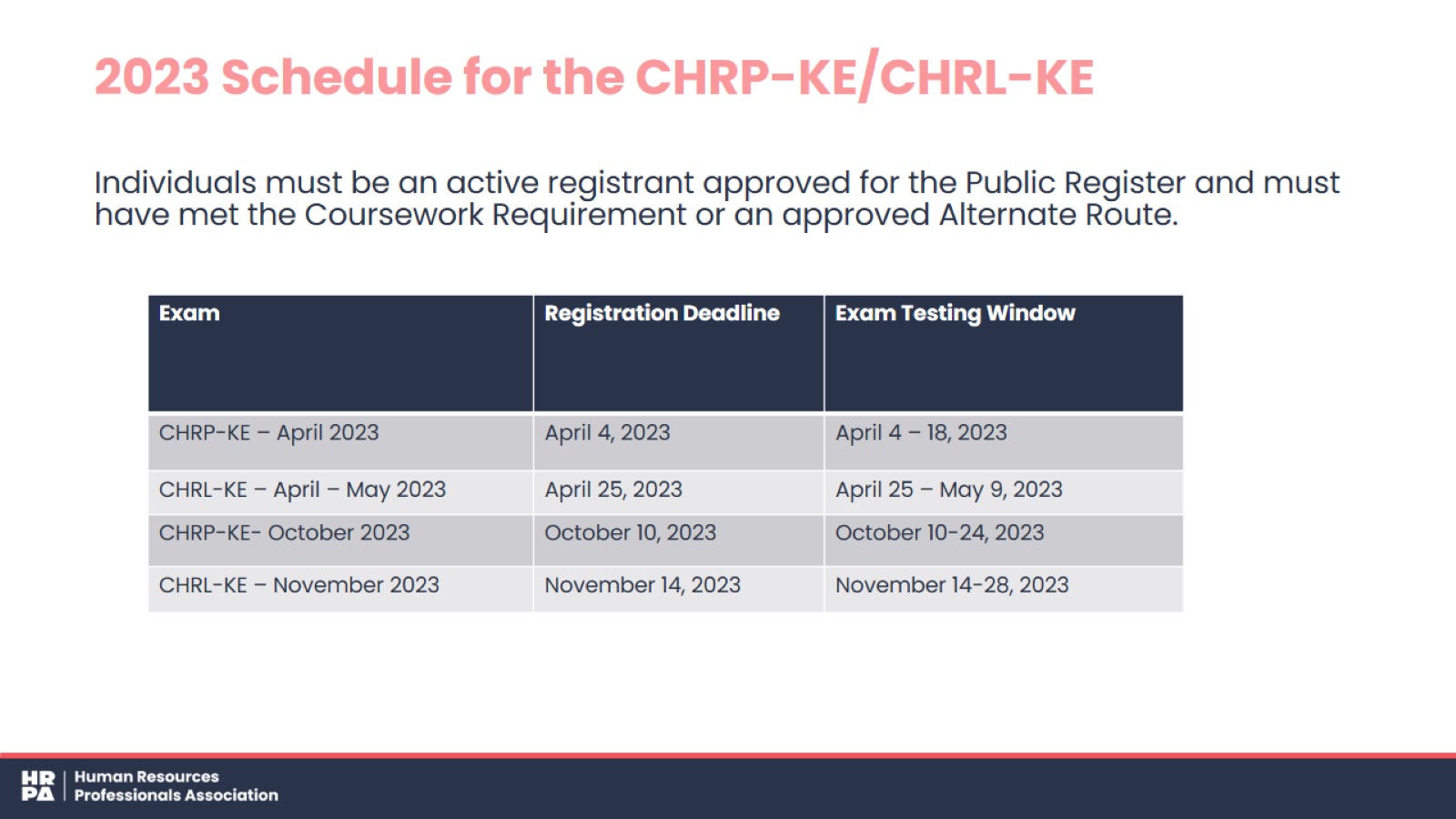 2023 Schedule for the CHRP-KE/CHRL-KE